Технологии разработки проекта
Медведева Наталья Викторовна, 
доктор социологических наук, доцент,
заведующая кафедрой менеджмента в образовании ИДПО СГУ
Часть 1. Понятие и характеристики  проекта
"Любую техническую проблему можно преодолеть, имея достаточно времени и денег» 
Закон Лермана 

	"Вам никогда не будет хватать либо времени, либо денег". 
Следствие Лермана 

	Именно для преодоления сформулированной в следствии Лермана проблемы и была разработана методика управления деятельностью на основе проекта
Определение
Проект - это уникальная (в данный момент времени, или для данной территории, или для данных условий...) ограниченная во времени и пространстве деятельность, направленная на достижение определённого результата, создание определённого, уникального продукта или услуги, при заданных ограничениях по ресурсам и срокам, а также требованиям к качеству и допустимому уровню риска.
Тройственная ограниченность
Классически эти ограничения определены как 
содержание проекта (объем и качество выполненных работ), 
время 
стоимость. 
	Они также относятся к треугольнику управления проектами, где каждая его сторона представляет ограничение. Изменение одной стороны треугольника влияет на другие стороны.
Четыре фактора, влияющих на успех проекта:
Наличие нужды или проблемы!
Идея и мечта!
Возможность для реализации проекта
Потенциал
Часть 2. Технологии  разработки проекта
Структурирование проектного замысла по методу Гарольда Дуайта Лассуэлла (6 W)
Кто? Для кого? С кем? (целевые группы, их роли, их мнение…)
Почему? (какие нужды удовлетворяются, какие проблемы решаются)
Что ? (цели и задачи) 
Где ? (место реализации)
Когда ? (когда, как долго)
Каким образом ? (механизмы реализации)
Иначе этот метод называют методом 6-W по начальным буквам главных вопросов: 
Who? Why? What? Where? When? What metod?
Структура проекта
Резюме (паспорт) проекта (пишется в последнюю очередь) – 1-2 стр.
Заинтересованные стороны проекта
Проблемное поле проекта (обоснование необходимости проекта)
Цели проекта
Стратегия и тактика достижения цели проекта
Риски проекта
Мониторинг достижения целей проекта
Бюджет проекта
1. Резюме (паспорт) проекта
Название проекта
Разработчики проекта
Сроки реализации проекта
География проекта
Цель проекта
Краткое обоснование актуальности проекта
Перечень заинтересованных сторон проекта
Стоимость проекта
2. Анализ заинтересованных сторон
Установить, кто является заинтересованными сторонами, помогут следующие вопросы:
Что вам (планирующим) нужно знать? Кто имеет соответствующие представления и опыт? 
Кем будут приниматься решения по проекту?
Кем будут производиться действия в соответствии с этими решениями?
Чья активная поддержка имеет существенное значение для успеха проекта?
Кто имеет право участия?
Для кого проект может представлять угрозу?
Категории заинтересованных сторон
прямые целевые группы - группы лиц (организации), которые напрямую заинтересованы в результатах проекта, получают от данного проекта выгоду, пользу; 
косвенные целевые группы - группы лиц (организации), которые смогут использовать результаты проекта при некоторых условиях, через некоторый период времени;
участники проекта  - те, кто непосредственно будет вовлечен в деятельность по проекту, они одновременно могут входить и в прямую целевую группу;
партнеры проекта  - те, кто может (и будет) помогать в реализации проекта, роли, их мнение…
Итоги анализа заинтересованных сторон можно оформить в виде таблицы
3. Проблемное поле проекта
Обоснованные (подтвержденные какими-либо данными) доказательства существования проблемы, на решение которой нацелен проект. 
Анализ причин и возможных последствий данной проблемы
Обоснование необходимости устранить эту проблему
Дерево проблем
Проблема – 
	разрыв между желаемыми и требуемыми в будущем результатами жизнедеятельности организации и результатами, имеющими место в настоящий момент.
Методика построения древа проблем:
На основе проведенного анализа составляется список значимых проблем, выбирается ключевая проблема(-ы), решение которой будет основной задачей на планируемый период.
Выбранная центральная проблема будет являться исходным пунктом построения древа, ее располагают в центре листа.
Оставшиеся проблемы из списка располагают в древе следующим образом:
если анализируемая проблема является причиной для центральной, ее помещают на уровень ниже,
если – следствием – то на уровень выше, 
если анализируемая проблема не имеет связей с центральной – ее не включают в древо,
если же анализируемая проблема не связана причинно-следственными отношениями с центральной, но имеет те же причины и следствия, то ее располагают на одном уровне с центральной проблемой. 
Необходимо продолжить анализ причин и следствий для всех проблем, расположенных на одном уровне с центральной, т.к. многие причины и следствия проблем могло не быть в списке
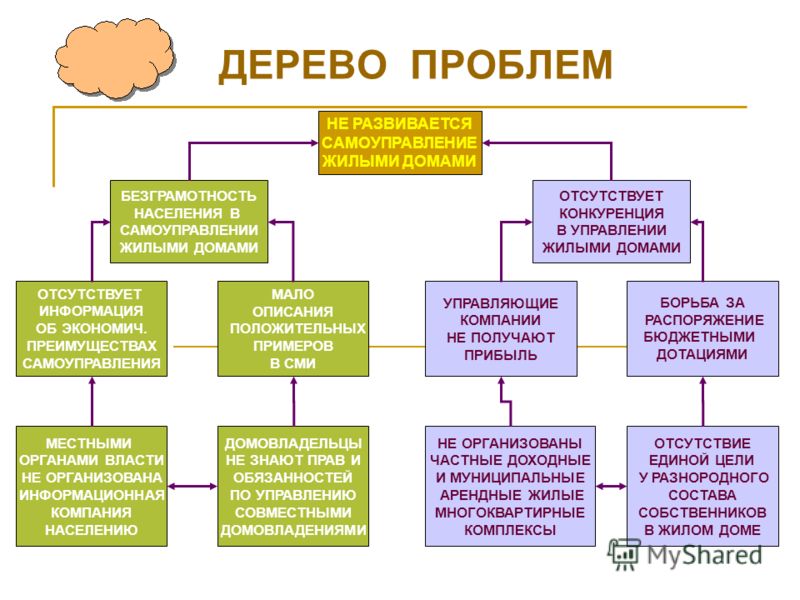 4. Цели проекта
В проекте различают:
общая цель (целевые устремления, отражающие новые качества и достижения, интересующие прямые и косвенные целевые группы); 
конкретные цели (конкретизация содержания общей цели, проясняющее ваше понимание новых качеств: 2-5 пунктов); иногда их называют задачами проекта
результаты (описание всех новых качеств, значимых изменений, которые вы предполагаете получить по итогам проекта).
Древо проблем и древо целей:
Древо проблем зеркально отображается в древо целей
5. Стратегия и тактика достижения цели проекта
Этапы достижения цели (вехи) или направления работ по проекту
Перечень мероприятий и механизм управления реализацией проекта
Распределение зон ответственности
Последовательность действий
Временно́й график действий по проекту
Ветвь древа целей
Общая цель
Конкретные
цели
Результаты
Действия
Перенос древа целей в логику действий:
Следствия (для обоснования актуальности)
Общая цель
Составление графика мероприятий
Этапами подготовки графика действий являются:
Перечень основных действий.
Разбивка основных действий на выполнимые задачи
Определение последовательности и взаимозависимости действий и задач.
Оценка начала, продолжительности и завершения каждого действия и каждой задачи.
Определение показателей хода выполнения проекта или вех, по которым может проводиться оценка выполнения.
Распределение задач внутри коллектива, выполняющего проект.
График Гантта
6. Риски проекта
Указание благоприятных и неблагоприятных факторов воздействия внешней среды на проект
Механизмы снижения степени влияния негативных факторов
Способы обеспечения жизнеспособности результатов проекта
7. Мониторинг достижения целей проекта
Формирование системы индикаторов достижения результатов, конкретных целей, общей цели проекта
Описание процедур измерения индикаторов, определение исполнителей и сроков мониторинга
Определение показателей (индикаторов) достижения целей проекта
Формулировка показателей.
Показатели также должны соответствовать  определенным  
критериям Качества, Количества и Времени (ККВ).

Отбор показателей проводится в четыре этапа:

Определение показателя: улучшение дел с вывозом ТБО.
Указание на качество: увеличение частоты освобождения мусорных контейнеров
Указание на количество: установление периода сбора мусора 36 часов (было 48 часов) 
Указание на время: установление периода сбора мусора 36 часов к сентябрю 2019 г.
Измерение индикаторов
После того как сформулированы показатели, следует определить источники информации и средства сбора данных. Это поможет проверить, подлежат ли показатели реалистическому измерению при разумных затратах времени, средств. Нужно определить: 
формат представления информации (например, отчеты о ходе выполнения проекта, счета проекта, дневники проекта, официальная статистика и т.п.);
кто представляет информацию;
периодичность представления информации (напр. ежемесячно, ежеквартально, ежегодно и т.п.).
8. Бюджет проекта
Детализированное обоснование и оценка стоимости всех ресурсов, необходимых для реализации проекта
Подготовка плана расходов включает следующие этапы:
Перечень средств, требующихся для проведения каждого действия.
Перевод средств в категории расходов.
Определение единиц, количества и стоимости единиц.
Определение источника финансирования.
Кодирование расходов.
Составление плана расходов.
Оценка накладных расходов.
Два способа составления плана расходов
Сметный
Бюджетный 

	Для сложных проектов применяется смешанный тип: 
управление проектом и его мониторинг рассчитываются бюджетным способом, 
а отдельные мероприятия – сметным. 

Стоимость проекта складывается из итоговой суммы бюджета и каждой сметы.
Структура итоговой квалификационной работы выпускника ШМУ
1.Наименование проекта
2.Место реализации проекта (указать тип и наименование территорий: Саратовская область / муниципальное образование/ населенный пункт)
3.Срок реализации проекта с «___» _______20__ года по «__» ________ 20___ года
4.Численность населения, вовлекаемого в проект:
исполнители_______ человек, 
добровольцы _________ человек
участники ____________ человек.
5.Описание проблем(ы), на решение которой направлен проект (описать суть проблемы, ее негативные социально экономические последствия, степень неотложности ее решения, текущее состояние объекта(ов) инфраструктуры, затрагиваемых проектов; не более 3 тыс. знаков).
6.Целевые группы проекта
7.Цель проекта (формулировка цели проекта должна отражать ожидаемый конкретный, достижимый и измеряемый результат реализации проекта)
8.Задачи проекта (указать задачи, необходимые и достаточные для достижения цели проекта) 
9.Ожидаемые результаты проекта (указать результаты-продукты и результаты-эффекты, отражающие изменения ситуации на территории после реализации проекта)
10.Сведения об основных исполнителях проекта (указываются члены команды проекта, волонтеры проекта, представители органов власти, бизнес-сообщества, НКО, иные привлеченные лица)
11.Мероприятия по реализации проекта
12.Смета проекта (в форме таблицы указываются предполагаемые источники финансирования, статьи и суммы расходов)
13.Неденежный вклад в реализацию проекта (описать предполагаемые неоплачиваемые работы, материалы, предоставление оборудования)
14.Описание устойчивости проекта (если проект может быть продолжен, то как предполагается развивать деятельность после реализации проекта, не более 2 тыс. знаков)